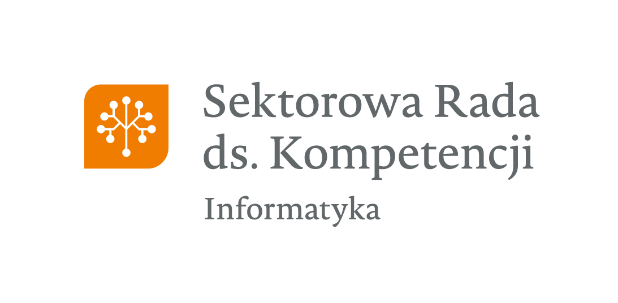 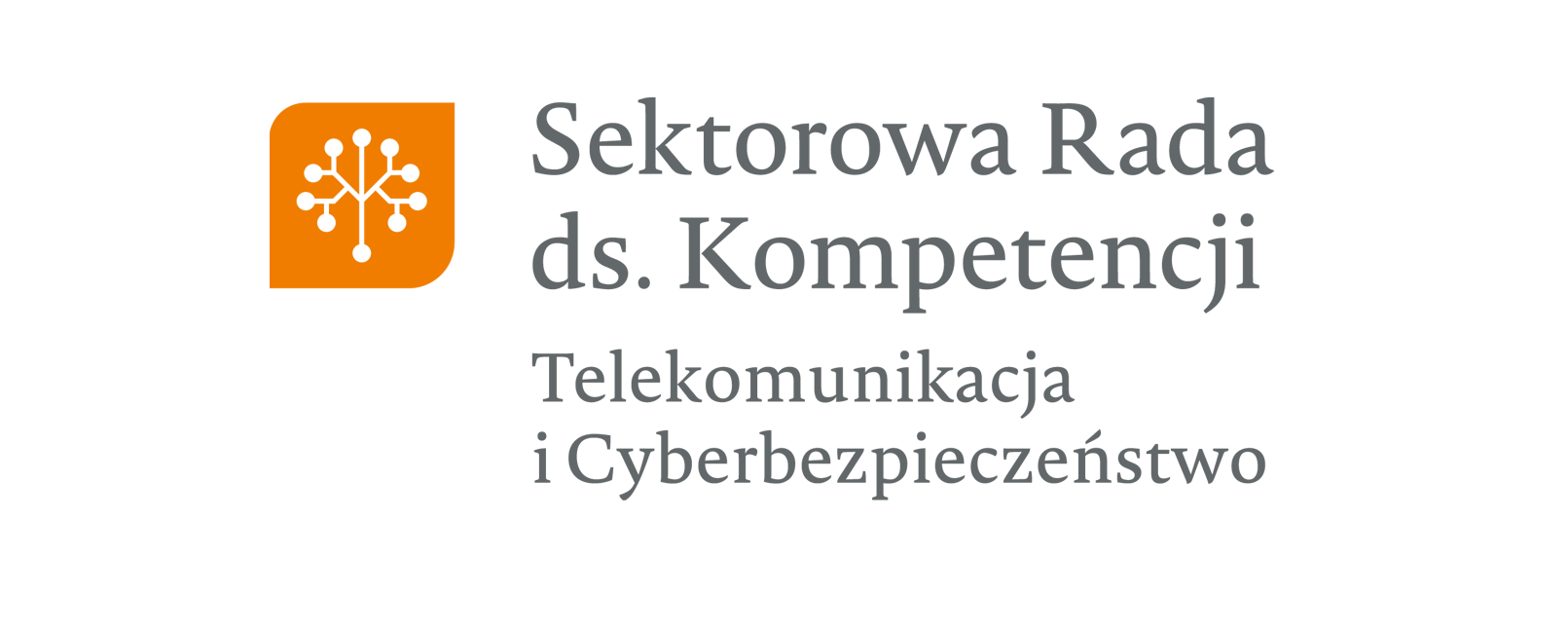 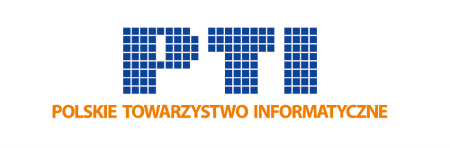 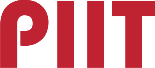 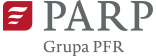 Sztuczna inteligencja, cyberbezpieczeństwo, innowacje technologiczne. Wyzwania dla rozwoju kompetencji

Współpraca między biznesem i edukacją
 

Beata Ostrowska

14 września 2023 r., Koszalin
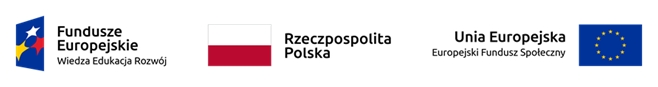 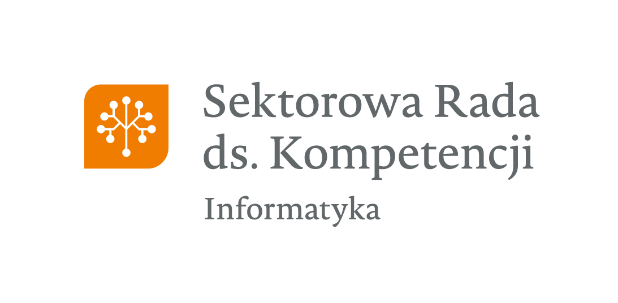 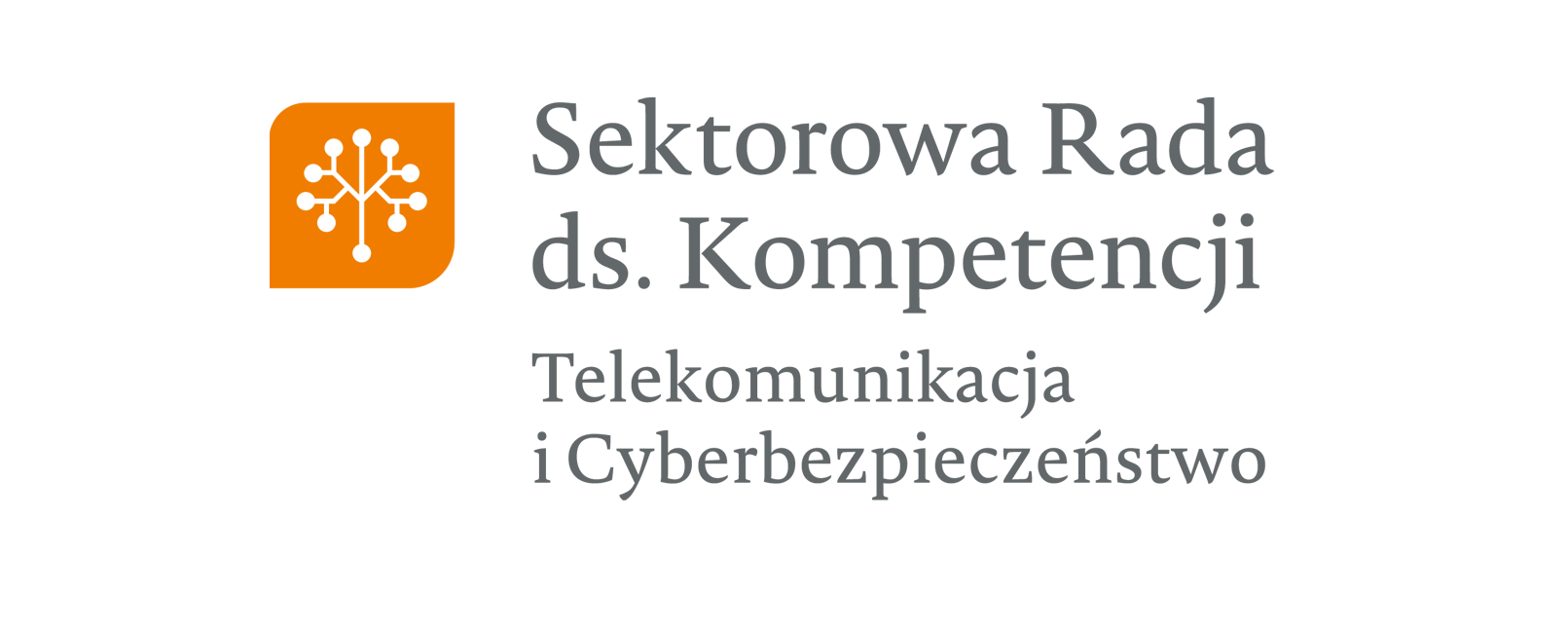 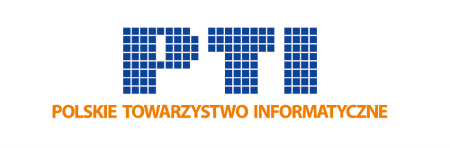 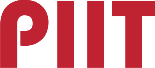 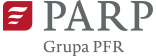 Zadania Rady Sektorowej
Podejmowanie i realizowanie inicjatyw w obszarze edukacji
Prowadzenie aktywności badawczej i analitycznej przez Radę
Opracowywanie rekomendacji Rady
Wsparcie nawiązywania współpracy pomiędzy przedstawicielami edukacji i biznesem
Prowadzenie działań informacyjno-edukacyjnych i komunikacyjnych Rady
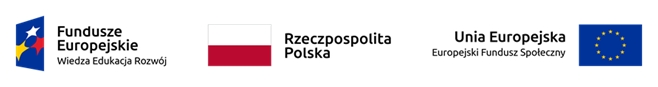 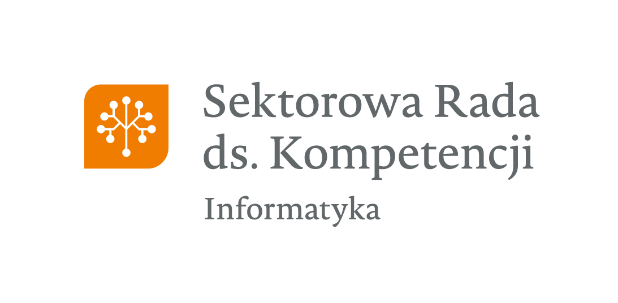 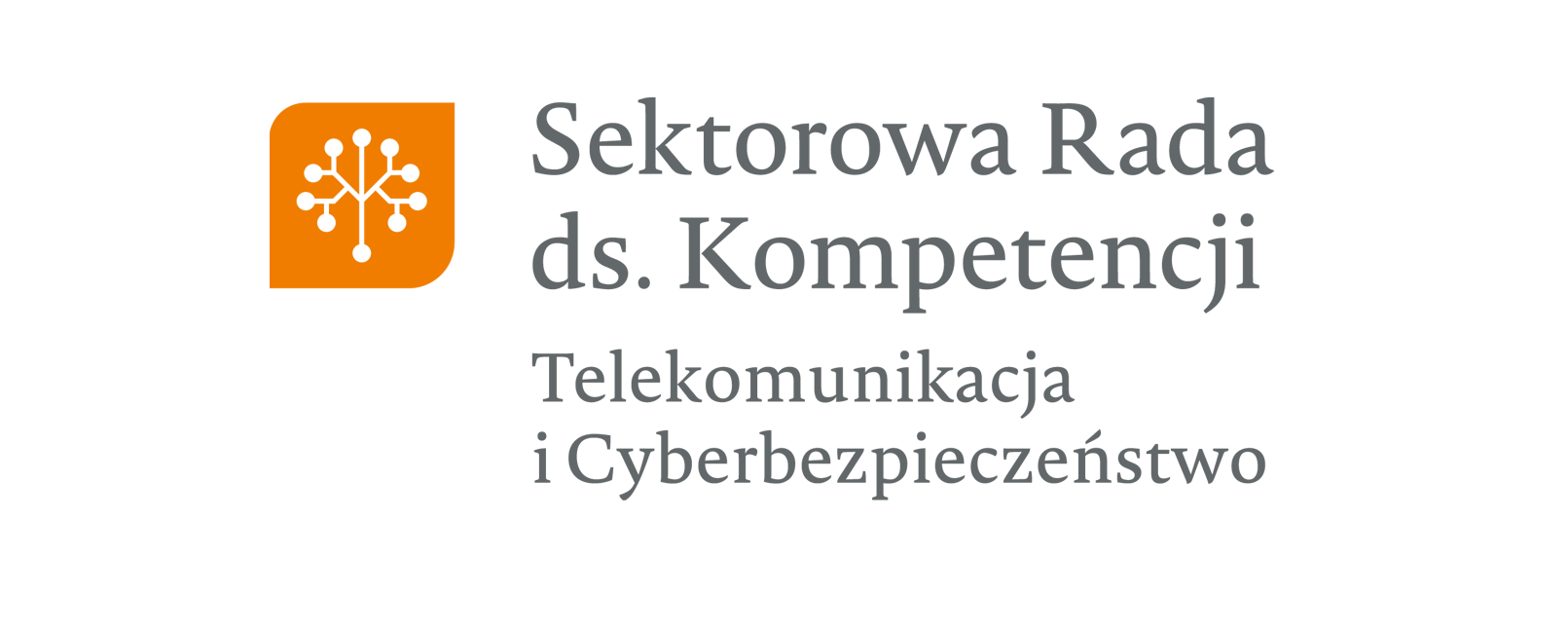 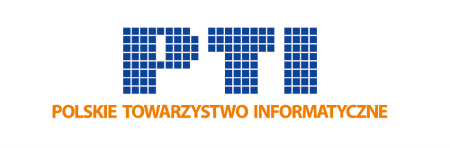 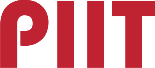 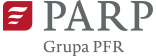 Współpraca biznesu i edukacji
W projektach Sektorowych Rad ds. Kompetencji (Informatyka oraz Telekomunikacja i Cyberbezpieczeństwo) jednym z celów rady to podejmowanie i realizowanie inicjatyw w obszarze edukacji.

Celem takiego porozumienia jest deklaracja współpracy nowej oraz aktualnej. 
Skupione jest ono na swobodnej wymianie wiedzy i transferu doświadczeń w zakresie prowadzonych przez strony porozumienia działań, których celem będzie wzajemny rozwój i lepsze dopasowanie do oczekiwań otoczenia zewnętrznego (w tym rynku pracy).
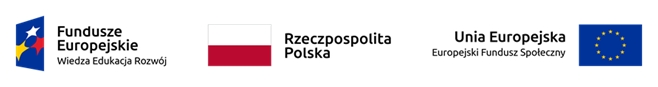 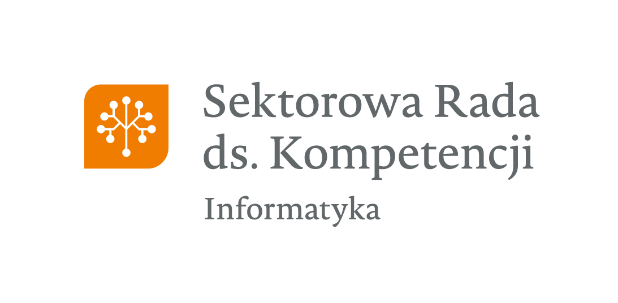 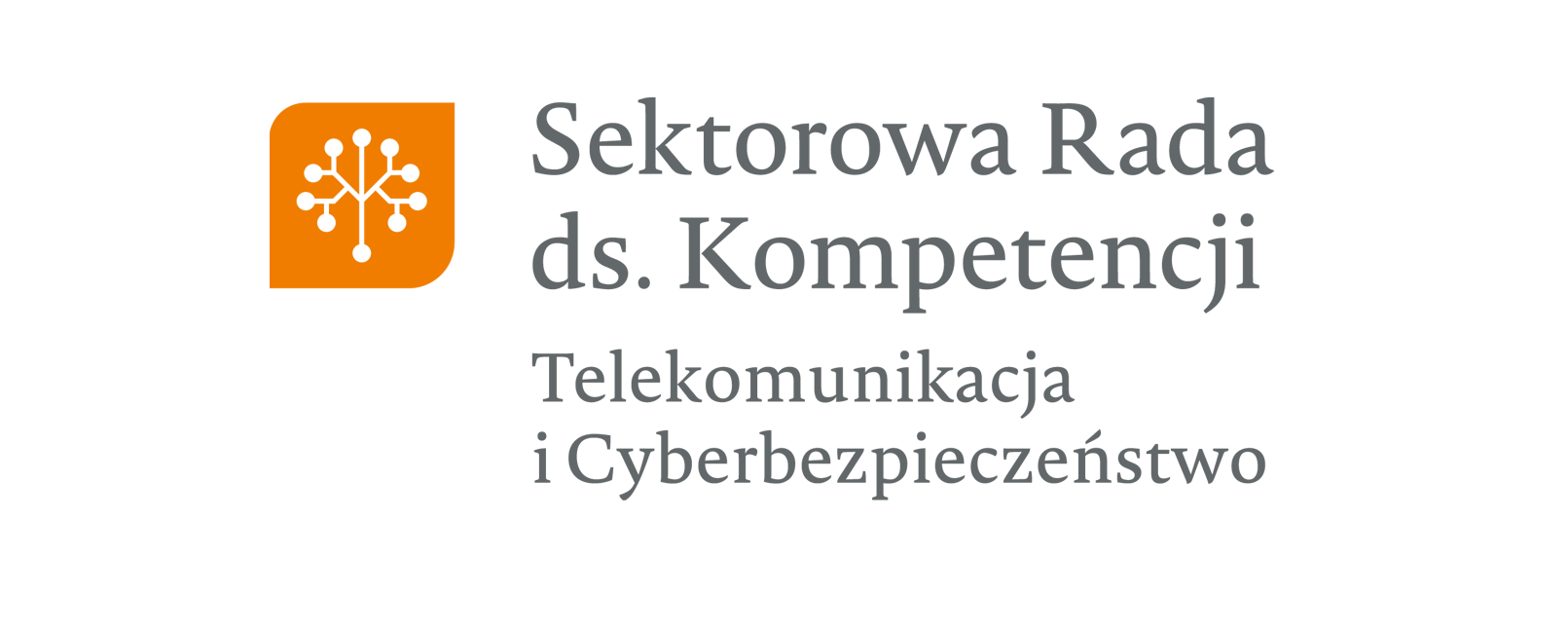 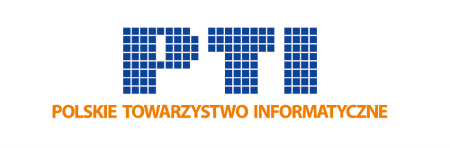 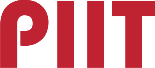 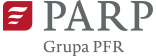 Współpraca biznesu i edukacji
W szczególności wspomniana deklaracja dotyczy działań związanych z:

wykorzystaniem posiadanych kompetencji i ich dalszym rozwojem, 
transferem doświadczeń praktycznych, 
wspólnym prowadzeniu projektów, którymi zainteresowane będą Strony porozumienia,
współdziałaniem w obszarze wspólnych przedsięwzięć naukowo-badawczych, wdrożeniowych
wsparciem opiniowania rozwoju oferty edukacyjno-szkoleniowej 
Wsparciem procesu monitorowania potrzeb rynku pracy
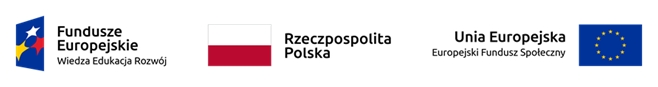 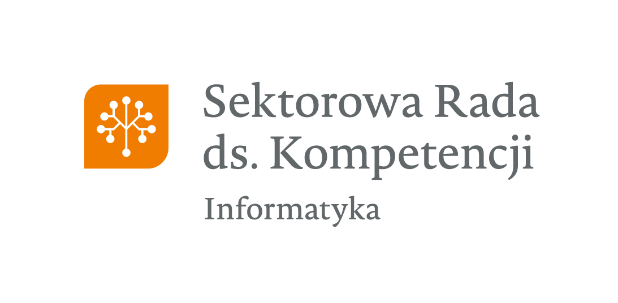 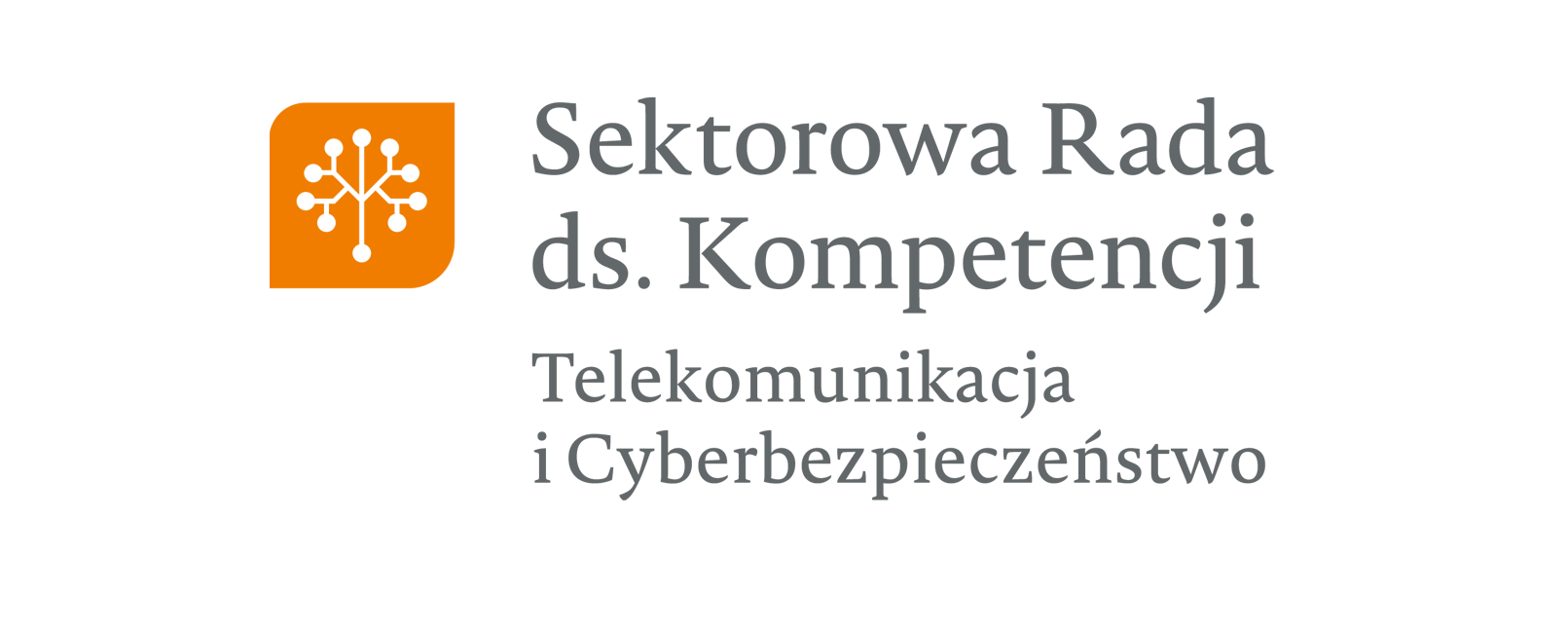 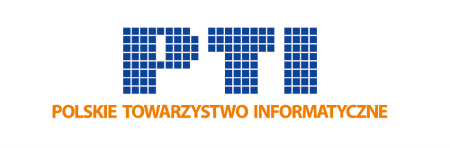 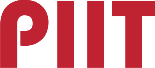 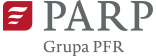 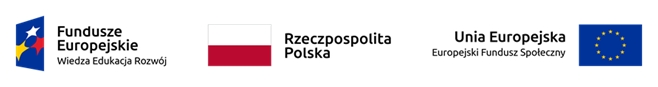 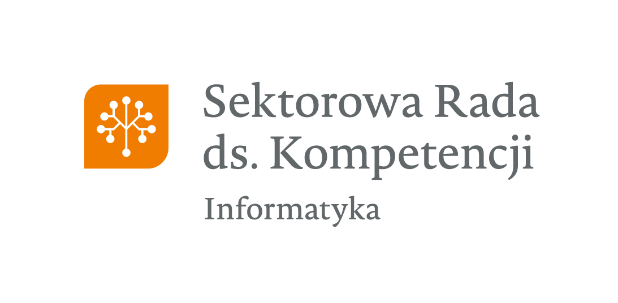 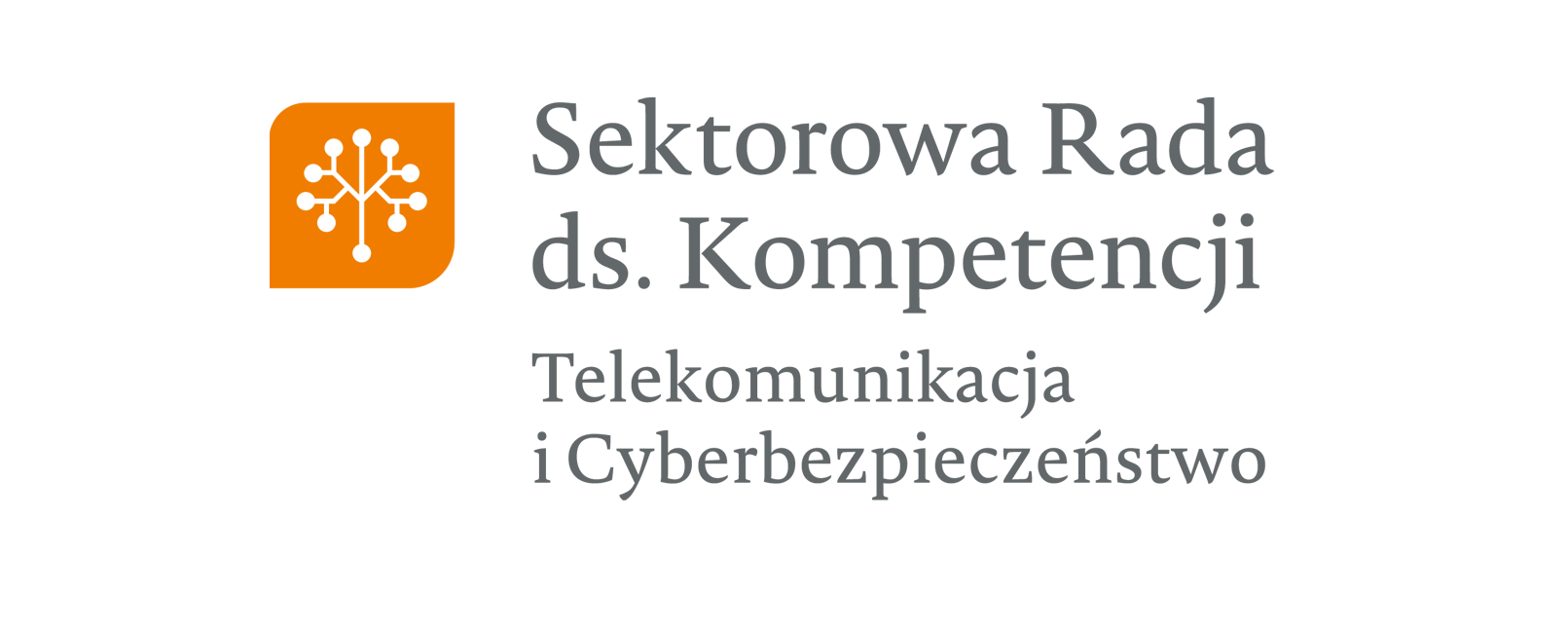 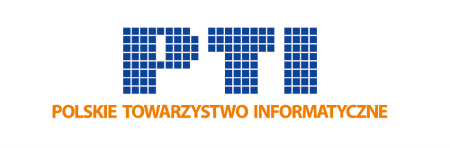 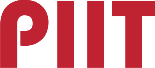 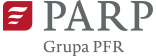 Współpraca merytoryczna
Współpraca merytoryczna dotyczy wspólnych działań biznesu i edukacji, które mają na celu zwiększenie wiedzy w zakresie najnowszych trendów na rynku pracy. Zwiększenie wiedzy nie powinno być skierowane do uczniów i studentów, ale także do kadry nauczającej. 

Obejmuje obszary:

Współtworzenie programów nauczania, podstaw programowych
Praktyki dla studentów oraz uczniów
Staże letnie dla uczniów i nauczycieli
Szkolenia oraz edukacja kadry nauczającej
Oddelegowanie specjalistów do prowadzenia zajęć w szkołach
Mentoring dla uczniów/studentów
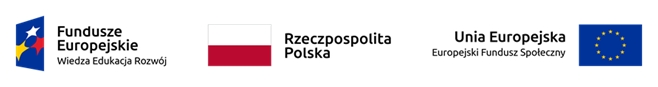 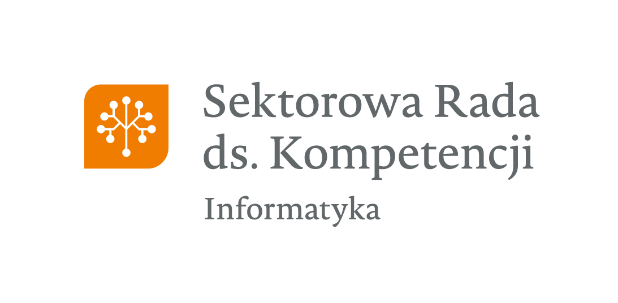 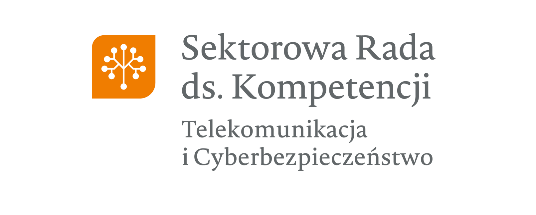 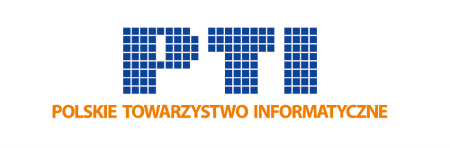 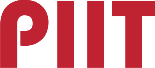 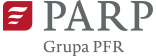 Współpraca technologiczna
W celu rozwoju potrzebnych kompetencji w branży współpraca biznesu i edukacji powinna także mieć wymiar wsparcia technologicznego. Bez dostępu do nowych technologii rozwój kompetencji związanych z technologiami zatrzyma się na poziomie przygotowania teoretycznego. 

Obejmuje obszary:

Wsparcie szkół i uczelni w dostępie do nowych technologii
Udostępnienie platform edukacyjnych z certyfikatami
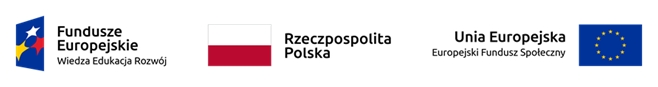 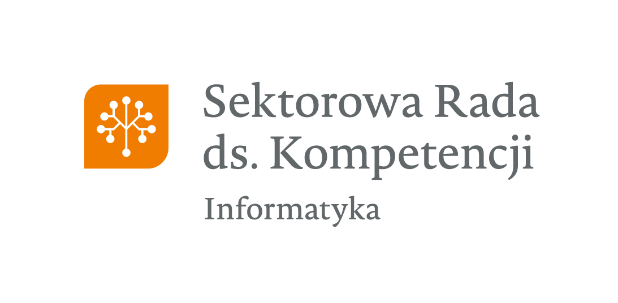 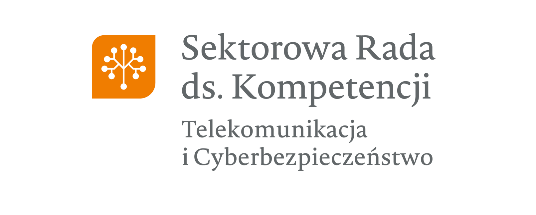 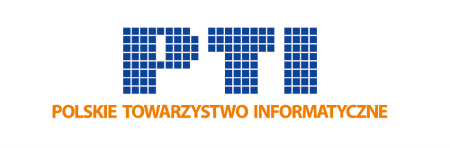 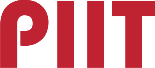 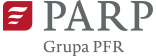 Współpraca projektowa
Współpraca projektowa dotyczy realizacji wspólnych projektów i ma na celu przekazanie praktycznej wiedzy uczniom i studentom. Taka współpraca otwiera możliwości długoterminowej współpracy biznesu i edukacji. Jednocześnie zaangażowanie nauczycieli, wykładowców, uczniów i studentów wspiera rozwój nowych kompetencji.  

Obejmuje obszary:

Realizacja wspólnych projektów
Współpraca przy projektach badawczo-rozwojowych
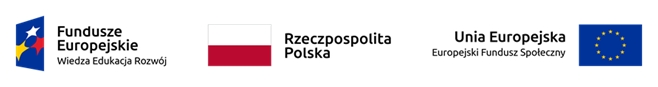 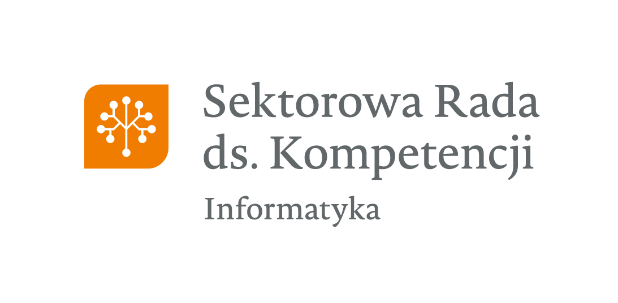 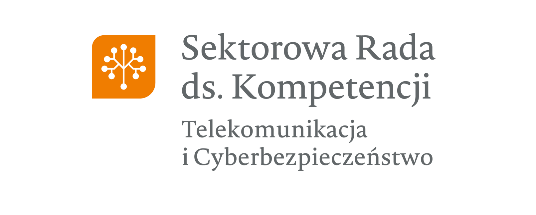 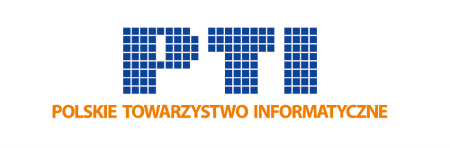 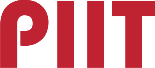 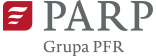 Współpraca wizerunkowa
Współpraca wizerunkowa dotyczy wspólnych przedsięwzięć biznesu i edukacji. Kreuje ona także pozytywny wizerunek przyszłego pracodawcy. Taka współpraca zachęca inne instytucje i przedsiębiorstwa do współpracy. 

Obejmuje obszary:

Patronaty
Wspólne konferencje
Wykłady przeprowadzone przez ekspertów
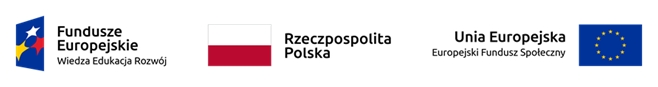 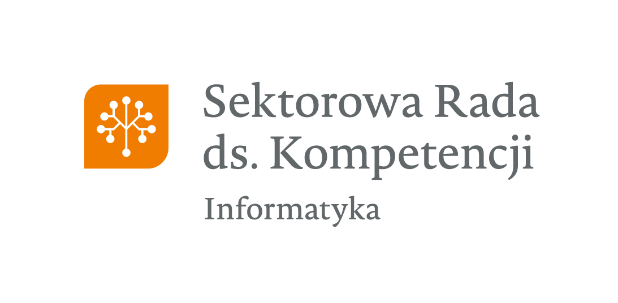 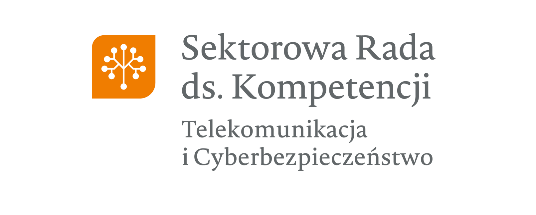 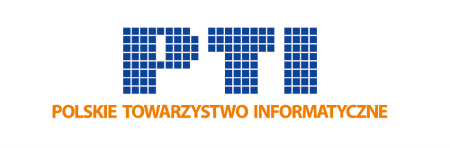 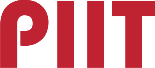 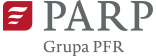 Przykładowe wystąpienia na wydarzeniach Rad Sektorowych
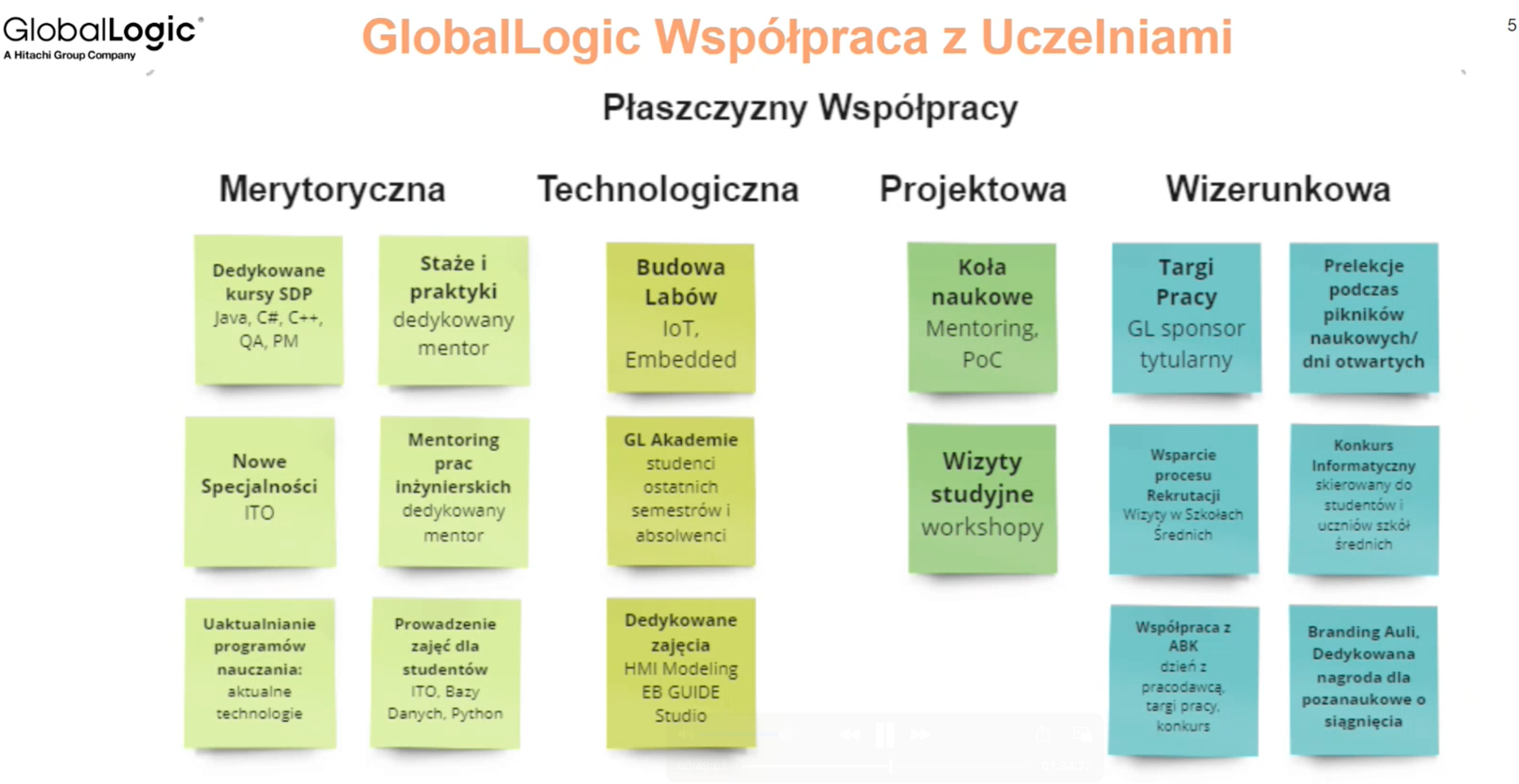 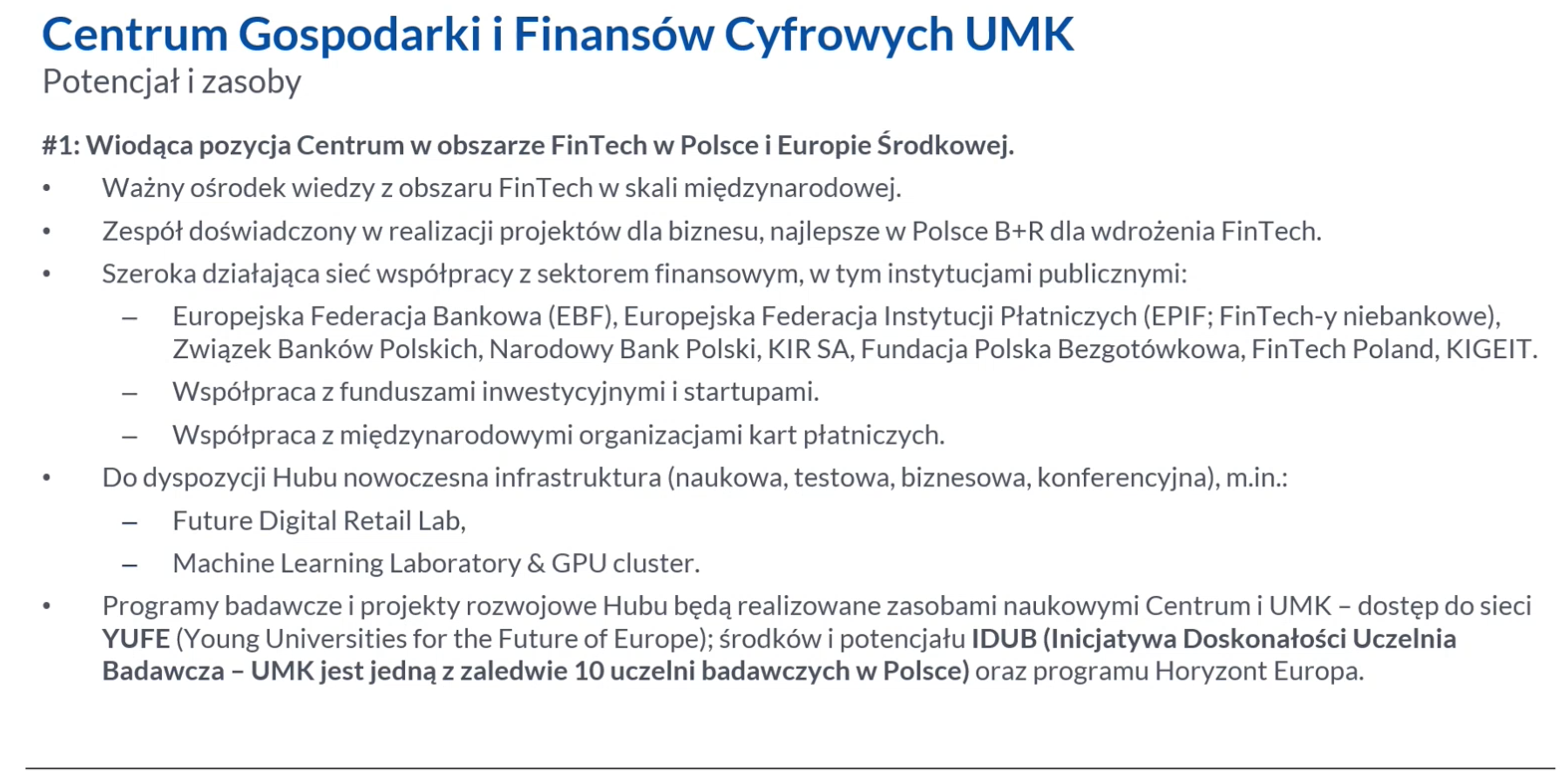 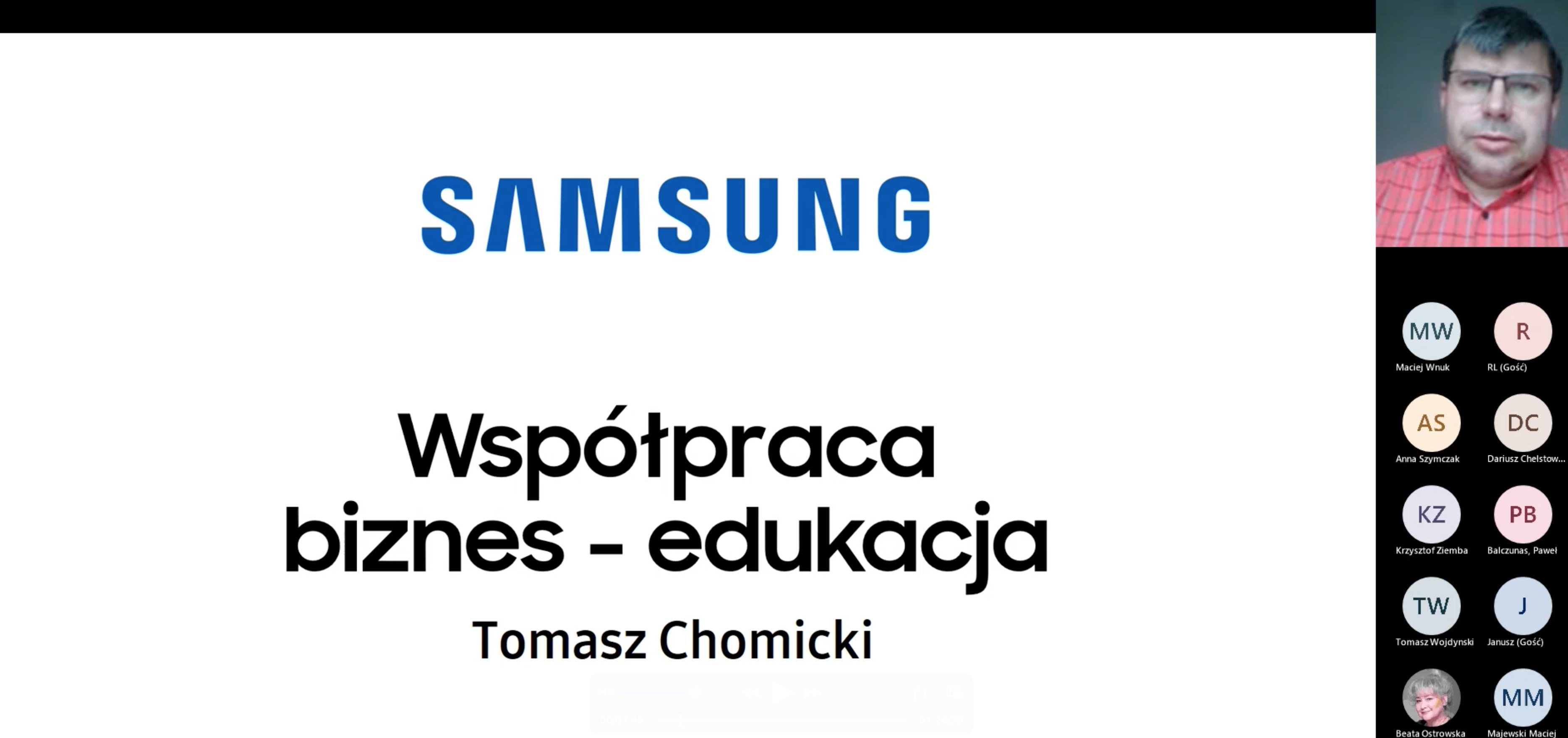 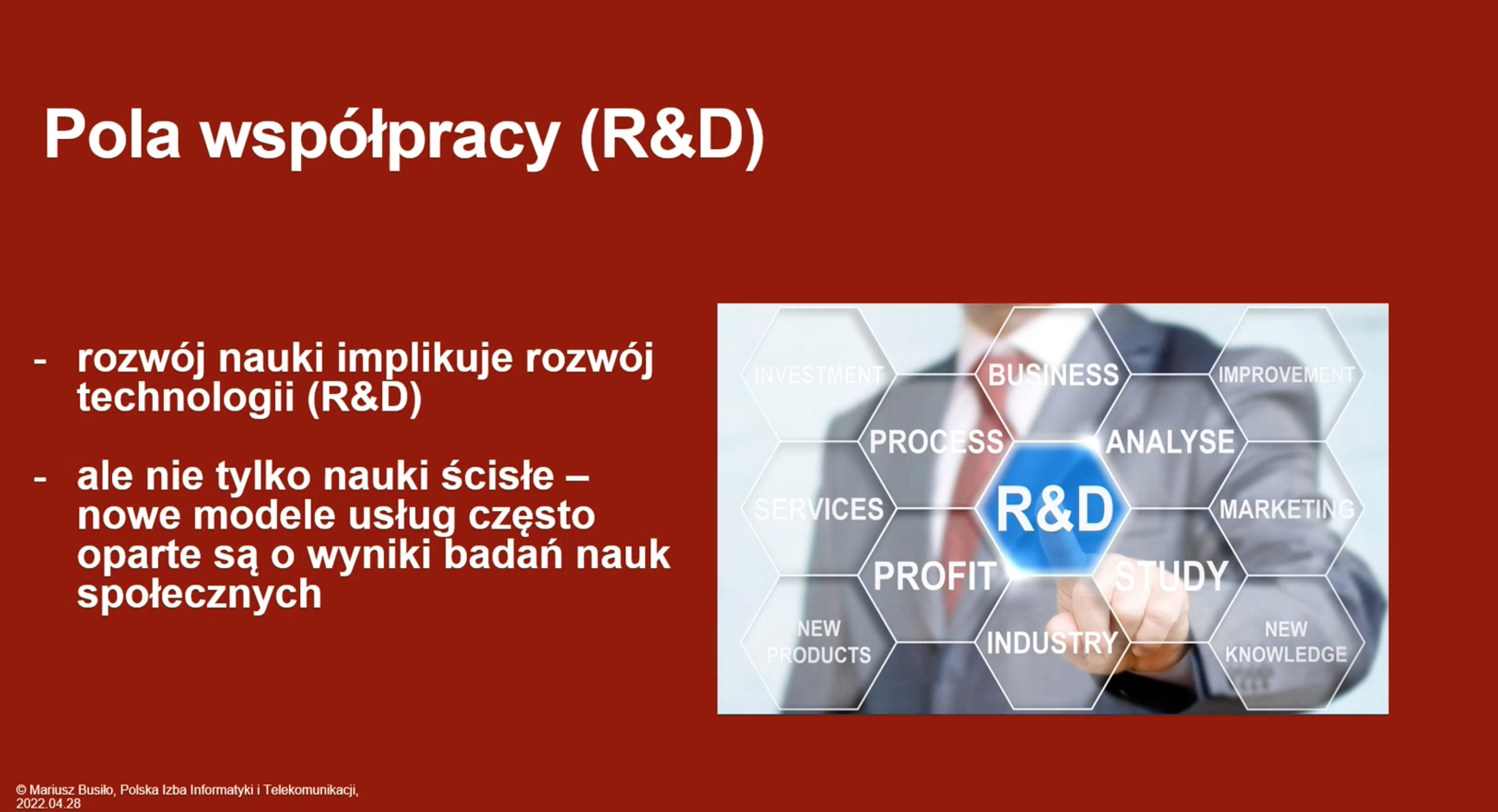 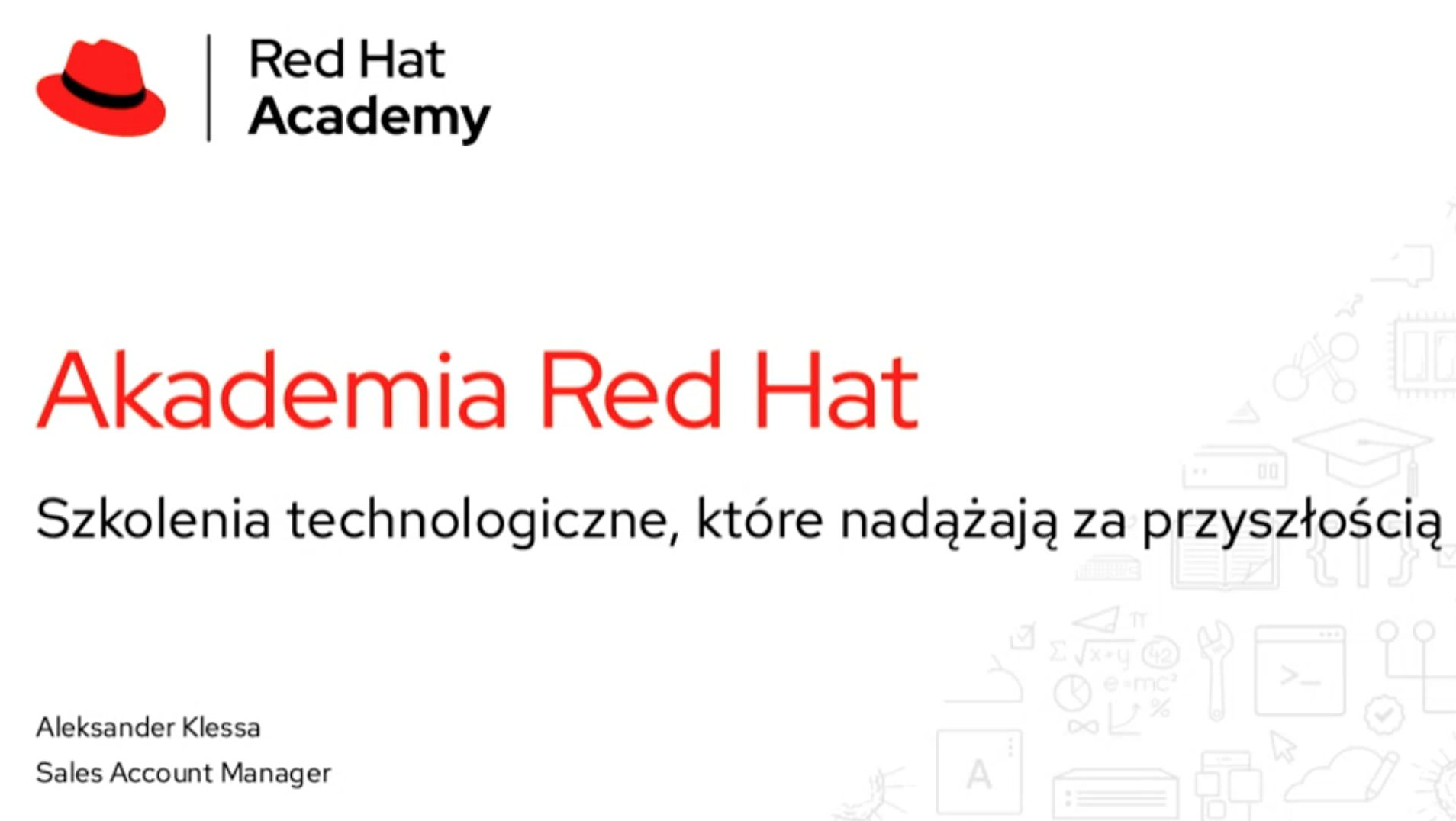 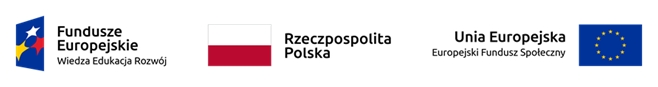 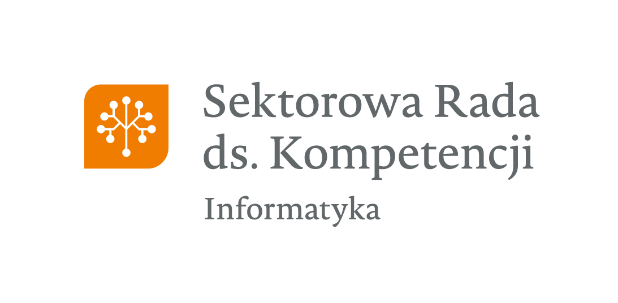 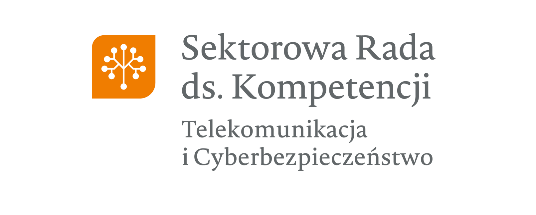 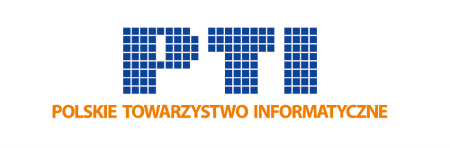 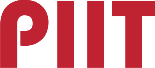 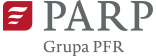 Dobre praktyki
Solve for Tomorrow

Program realizowany przez Samsung, którego celem jest wspieranie rozwoju kompetencji przyszłości młodego pokolenia poprzez tworzenie projektów odpowiadających na wyzwania otaczającego świata przy zastosowaniu metody STEAM. Trzonem programu są szkolenia z Design Thinking zorientowane na rozwiązywanie problemów. Podczas nich uczestnicy programu uczą się pracy projektowej rozwijając kompetencje: kreatywność, komunikację, kooperację i krytyczne myślenie.
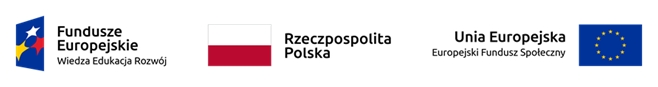 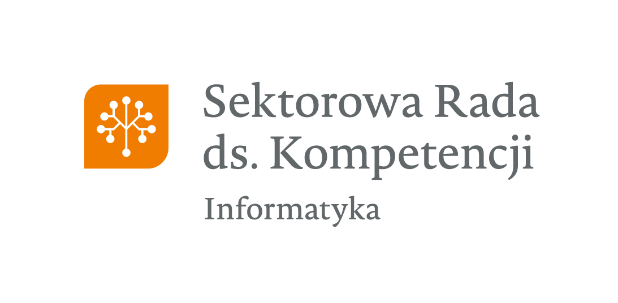 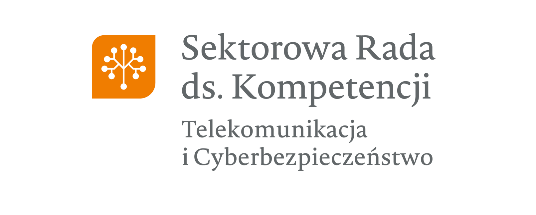 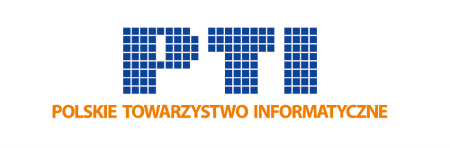 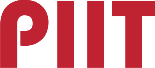 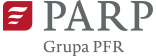 Dobre praktyki
P-Tech 

Globalny program IBM. W Polsce został on ogłoszony w 2019 r. przez trzy firmy partnerskie (Fujitsu, IBM, Samsung) oraz trzy szkoły średnie (ZS nr 1 im. Powstańców Wielkopolskich we Wronkach, ZSTiO nr 2 w Katowicach oraz Śląskie Techniczne Zakłady Naukowe w Katowicach). Jest on realizowany we współpracy merytorycznej z Instytutem Badań Edukacyjnych. Program realizowany jest na zasadzie partnerstwa, w którym zarówno szkoły jak i biznes wnosi swój wkład w kształcenie kompetencji przyszłych kadr. Adresuje w dużej mierze merytoryczną płaszczyznę współpracy, ale nie tylko. Oferowany jest wachlarz rozwiązań, w tam także szkolenia dla kadry nauczającej poprzez moduły edukacyjne w programie.
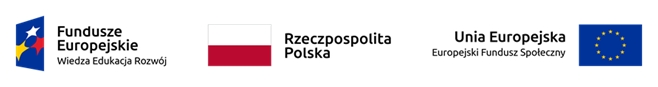 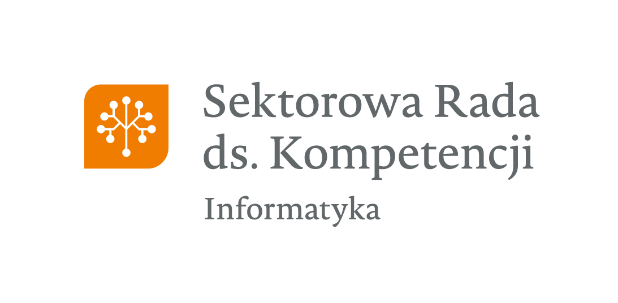 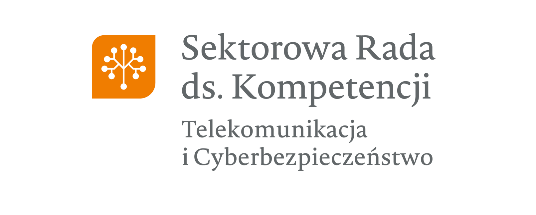 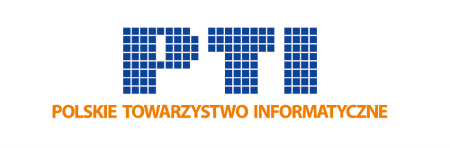 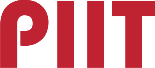 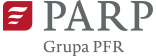 Dobre praktyki
Red Hat Academy

W ramach tego programu, uczelnie, które nawiązały współpracę z RedHat otrzymują bezkosztowy dostęp do szkoleń z innowacyjnych rozwiązań informatycznych, w szczególności w zakresie open source, zakończonych egzaminami oraz certyfikatami. Akademia ma na celu przygotowania studentów w zakresie podstawowych umiejętności w tematyce Linux, cloud i dev. Istnieje również możliwość współpracy z globalnymi partnerami oferującymi infrastrukturę pod laboratoria, które są dostępne dla użytkowników platformy.
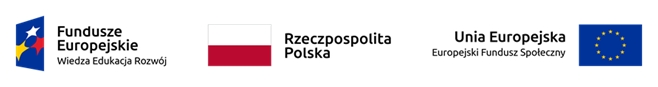 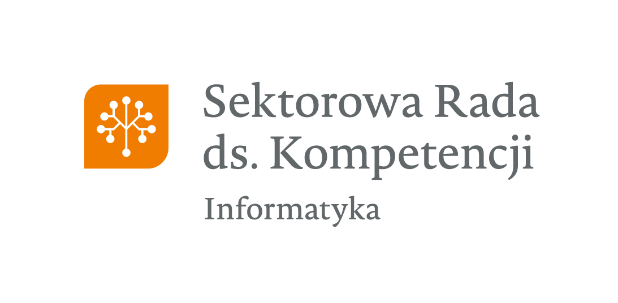 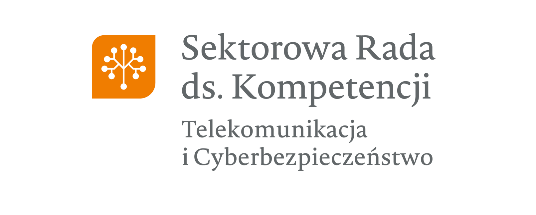 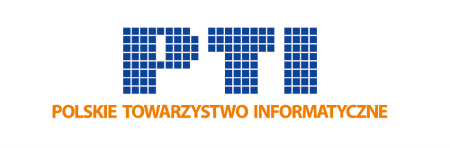 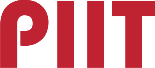 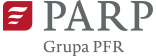 Dobre praktyki
Globema
Firma może pochwalić się doskonałą współpracą z Wydziałem Geodezji i Kartografii na Politechnice Warszawskiej. Początkiem tej współpracy były merytoryczne zajęcia dotyczące metod przetwarzania danych z wykorzystaniem produktu FME oraz tworzenia aplikacji oparte na Google Maps Platform. Te początki umożliwiły dalszą współpracę w zakresie organizacji Hackathonów, wspólnych konferencji oraz praktyk studenckich. Realizowana jest także współpraca w kontekście badawczo-rozwojowym w zakresie energetyki rozproszonej. 
Projekty B+R obejmują również inne uczelnie poza Politechniką Warszawską: Uniwersytet Warszawski (Interdyscyplinarne Centrum Modelowania Matematycznego i Komputerowego ICM Meteo) - współpraca w obszarze OZE (wpływ warunków atmosferycznych na sieci energetyczne); Politechnika Łódzka - współpraca w obszarze energetyki (symulacje pracy sieci); Akademia Górniczo–Hutnicza – współpraca w obszarze energetyki (testy wysokich napięć). Od 2009 roku Centrum Badawczo Rozwojowe Globema zrealizowała kilkanaście projektów B+R.
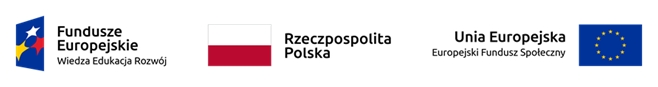 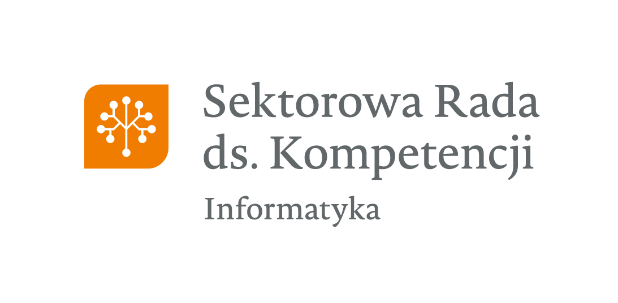 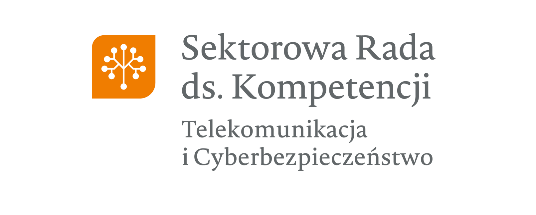 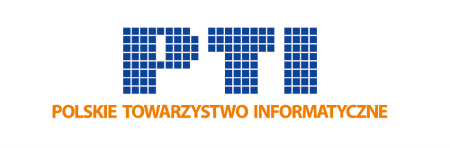 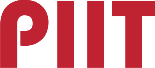 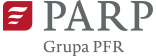 Dobre praktyki
Systemics – PAB

Firma od początku swojej działalności współpracuje z wyższymi uczelniami technicznymi w Polsce. Ta współpraca opiera się m.in. na informowaniu i dzieleniu się wiedzą praktyczną o trendach rozwojowych w obszarze narzędzi do pomiarów/testów dla szeroko rozumianych środowisk ICT oraz realizacji badań i analiz bieżącego stanu i QoS/QoE sieci mobilnych; prezentacjach produktów i rozwiązań liderów; omawianiu „nietypowych” use case’ów.
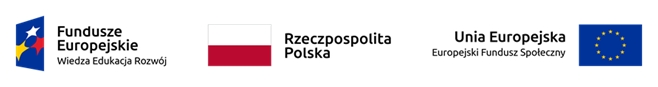 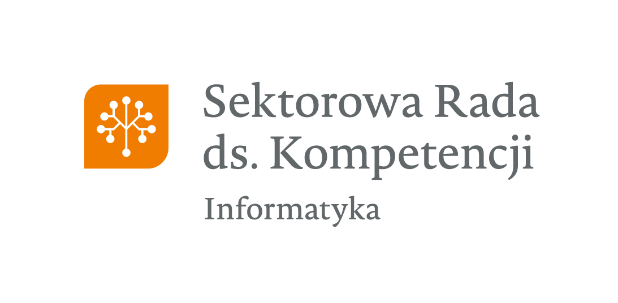 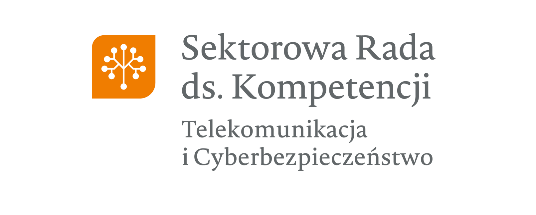 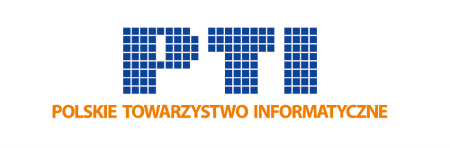 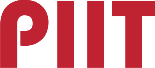 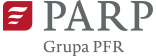 Dobre praktyki
GROT

Grupa Robocza Operatorów Telekomunikacyjnych (GROT) działająca w ramach Polskiej Izby Informatyki i Telekomunikacji stara się edukować rynek w zakresie nieszkodliwości pól elektromagnetycznych. Współpraca GROT z sektorem edukacyjnym polega na walce z dezinformacją oraz wspólnych działaniach badawczo – rozwojowych w kontekście społecznym. Na przykład, w ramach projektu edukacyjnego zajmującego się polami elektromagnetycznymi, PIIT współpracował z Katolickim Uniwersytetem Lubelskim oraz Kantar, aby przeprowadzić badanie na temat nastawienia Polaków do pola elektromagnetycznego oraz nowych technologii.
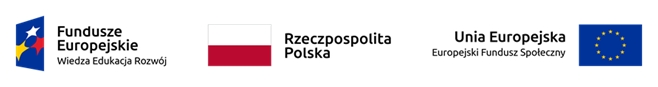 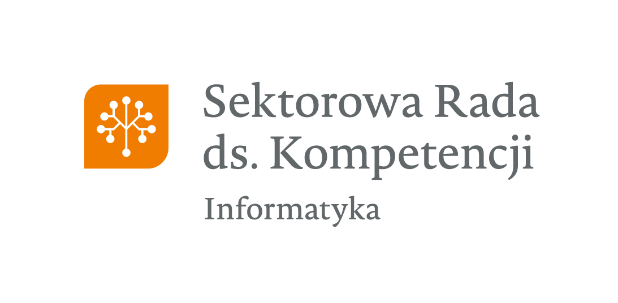 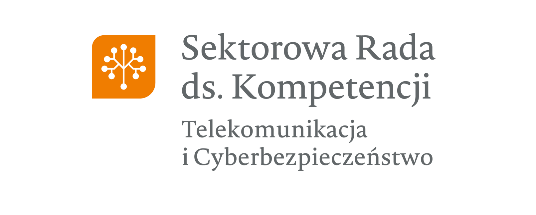 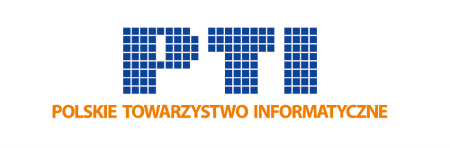 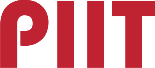 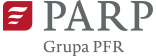 Dobre praktyki
Politechnika Warszawska
PW określiła trzy podstawowe formy współpracy, które realizują: konsorcjum projektowe, pole edukacyjne oraz pole komercyjne. 
Celem konsorcjum projektowego jest uzyskanie finansowania na projekt badawczo-rozwojowy. Politechnika po swojej stronie zapewnia wiedzę o charakterze naukowym oraz doświadczenie w realizacji prac badawczych; zasoby merytoryczne do rozwiązywania problemu na etapie badań przemysłowych. Przedsiębiorcy zapewniają wiedzę praktyczną dotycząca wdrożeń, podejście pragmatyczne do projektowanych rozwiązań (również pod kątem komercjalizacji), doświadczenie w zakresie wykorzystania nowych rozwiązań przemysłowych na rynku.
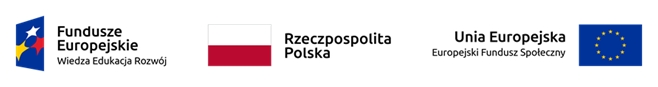 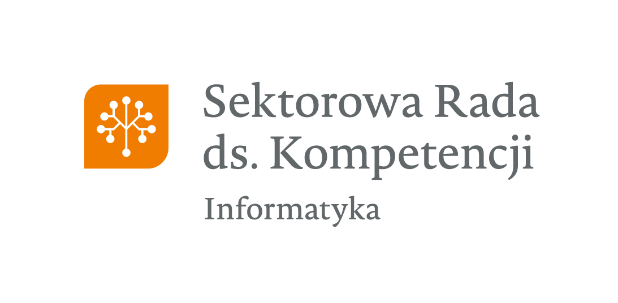 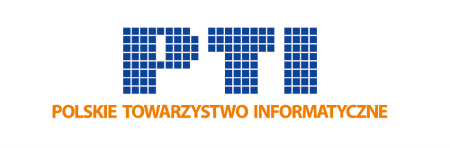 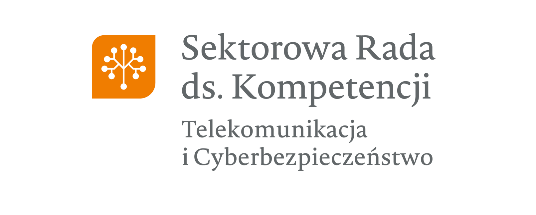 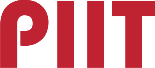 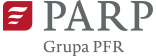 Dziękuję za uwagę

e-mail:
rada.informatyka@pti.org.pl 
rada.telekomunikacja@pti.org.pl 

www.radasektorowa.pl
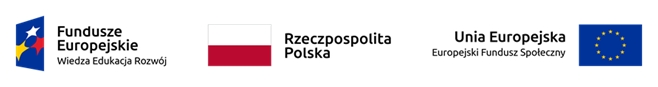